Cultivating civic engagement in microbiology through __________________Insert your names hereInsert your college affiliations here.
Civic Problem
Resources
We’ve identified these resources to support the course

Internal Resources
Resource 1
Resource 2
Resource 3
Resource 4
Resource 5

External Resources
Resource 1
Resource 2
Resource 3
Resource 4
Resource 5


Examples: Your students, The Library, Office of Experiential Learning, SENCER, ASM, CUREnet, Tiny Earth, Museums, Botanical Gardens, NABT, QUBES, BioQUEST
We will address the issue of X. It is an issue because….
Reason 1
Reason 2
Reason 3



Ideas: 
Gerrymandering
Food insecurity
Data privacy	
Antibiotic Resistance
Access to clean water
Health disparities
Endocrine disruptors
Microplastics
Social inequities
Vaccine hesitancy
Invasive species
COVID-19
Pseudoscience
Indigenous rights
Reasoning
Relevance
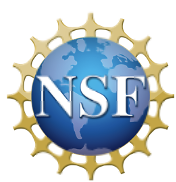 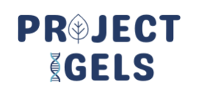 Implementation and Activities
We will use the following activities to support critical thinking and reasoning in this course
Activity 1
Activity 2
Activity 3
Activity 4
Activity 5


Examples: Posters, performances, group projects, exhibitions, podcasts, videos, debates, re-enactments, interviews, game design